Theoretical Background
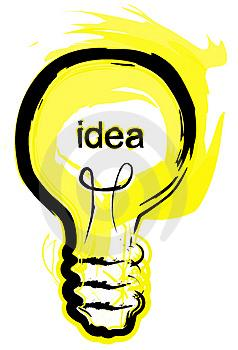 Mathematics is a Language!




(Jamison- Proctor, 2011)
There are 4 levels of mathematical language
Children’s language
Materials language
Mathematics language
Symbolic language



(Jamieson-Proctor, 2011)
When looking at operations, it is important to consider the language model for mathematics.
Introduction to Math
Addition and Subtraction are connected.
Children should be taught ‘to think about number in terms of parts and missing parts’ (Van De Walle et al, 2010). 

(Lovell, 1971)
Addition and Subtraction
Addition and Subtraction are connected.
Children should be taught ‘to think about number in terms of parts and missing parts’ (Van De Walle et al, 2010).
Multiplication and Division
Multiplication and Division are connected.
‘Division names a missing factor in terms of the known factor and the product’ (Van De Walle et al, 2010).
Reference List
Karp K, Bay-Williams J & Van De Walle J. (2010) Elementary & Middle School Mathematics 7th ed. USA: Pearson Education

Lovell K. (1971) The Growth of Understanding in Mathematics: Kindergarten through grade three. New York: Holt, Rinehart and Winston

Jamieson-Proctor R. (2011) Lecture One